Spring Qualifying Tournament (SQT) 2021
INFORMATION SESSION
https://www.wcl.american.edu/community/students/competition-teams/mootcourt/competitions/spring-qualify/
Moot Court Basics
Simulated appellate proceedings. Participants write a brief for one party, and then present oral arguments for both sides before panels of three judges.
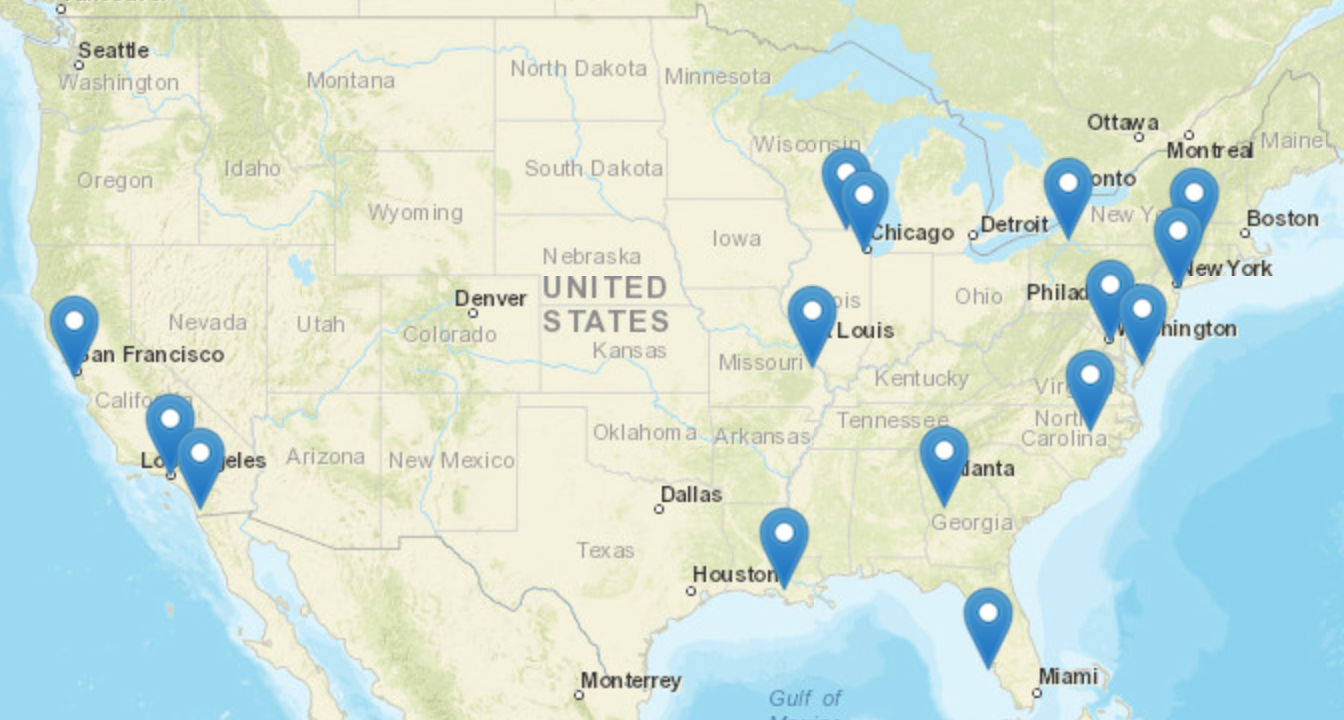 New York, Los Angeles, San Francisco, New Orleans, Chicago, Tampa Bay, Miami, Atlanta, St. Louis, and many more!
And let’s not forget our competitors representing us in Vienna!
Team Requirements
Compete in one competition per year
Enroll in Appellate Advocacy
Log hours (86 per year)
Work the four tournaments we host
Wechsler First Amendment Moot Court Competition – Fall 2021
Alvina First Year Moot Court Competition – January 2022
Spring Qualifying Tournament – February 2022
Jessup Regional Tournament – Spring 2022
Why Moot Court?
Your Resume – employers see legal research, writing, and analysis skills
Experience working with judges and practitioners
Develop oral advocacy skills
Compete against other talented students from around the country (or globe!)
It’s fun!
The Spring Qualifying Tournament (SQT)
Two Components
Brief Writing
Limited universe 
2,000 words
Write for either Appellant or Appellee
Oral Arguments
Argue twice
One on brief
One off brief
15 minutes per argument
Competition Timeline
Jan. 19:	        Registration Opens
Jan. 28:	        Registration Closes at 				   11:59pm
Jan. 30:	        Problem Released
Must go to one mandatory information session, not both.
Jan. 31 	Mandatory Info Session 		@ Noon (zoom)
Feb. 01: 	Mandatory Info Session 		@ 10PM (zoom)
Feb. 07:	        Briefs Due at 		        11:59pm
Feb. 13:	        Oral Arguments
Oral Argument Schedule Overview
Saturday, February 13th
One argument in the morning
Typically on brief
One argument in the afternoon
Typically off brief
QUESTIONS?
mootcourtsqt@gmail.com